Föräldramöte tjejer U13-14

Truppen 
Ledarroller
Värdegrund
Träningstider
Spelform
Seriespel
Tjejligor/Träningsmatcher/cuper
Åtaganden och kostnader
Kick-in och övriga frågor
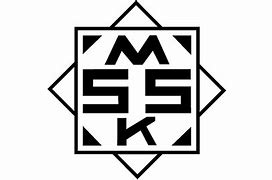 Truppen

I dagsläget är vi 18 tjejer som ingår i truppen födda 10-11(U13-14). 12st födda 10, 6st födda 11.

Ingen målvakt på ”heltid”. Nora har denna säsong tänkt köra målvakt oftare. Är det någon fler som vill satsa på den positionen så kontakta oss.  

Utrustning finns att låna från Mssk om man behöver.  Information om uttag av utrustningar kontakta Tommy eller Claes via telefon eller mail. Finns även några målvaktsskridskor om någon av tjejerna är sugen att testa.

Kolla igenom utrustningarna så de är rätt 
     storlekar, klubborna börjar ha betydelse att den 
     har passande flex och rätt längd.
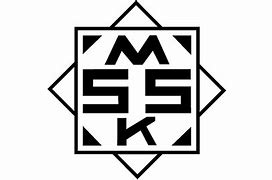 Ledarroller

Ellinor Viklund		     Tränare
Johan Bergdahl	     Tränare
Sebastian Sandsten	     Tränare
Joel Karlsson- Forsberg    Tränare
Daniel Hancke		     Hjälptränare i mån om tid
Marta Matyasova             Målvaktstränare i mån om tid
Claes Johansson               Materialare
Malin Lundström              Fystränare
Martina Lidström              Lagledare

Sara Wiinikka                     Föräldragrupp 3st
Johanna Ökvist
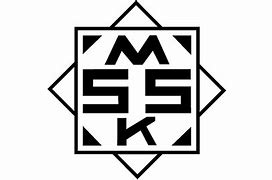 Värdegrund

På våra utbildningar är en stor punkt värdegrund.
Mssk vill ha ett gott rykte bland alla föreningar. 
     Viktigt att prata med barnen om det, sociala medier.
Bra värderingar både på och på sidan av planen.
Det är viktigt att föräldrar är goda förebilder när vi pratar om domare, motståndare och lagkamrater.
Viktigt att hålla god ton både på och utanför planen. Nolltolerans mot kränkande särbehandling.
Ser eller hör ni något på sidan om planen är det viktigt att vi får veta det.
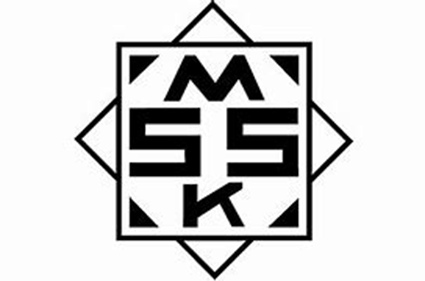 Träningstider

Måndag  17:15-18:05   Nolia
Torsdag  19:10-20:00    Nolia
Söndag   18:15-19:15     Nolia
Fys efter måndagens träning ca 18:15-18:45 i Nolia foajén

Kan bli några träningar i Rosvik på onsdagar, turas om med äldsta gruppen.

Ombytta och klara 10min innan träning så att vi hinner gå igenom träningen i omklädningsrummet.
Knyta sina egna skridskor.
Inga föräldrar i omklädningsrummet.
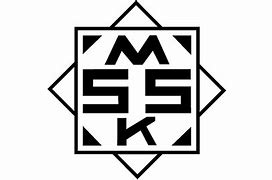 Spelform
Helplansspel 5-5
Flygande byten
Icing och offside- prata gärna hemma om det
1min Utvisningar
Inga tacklingar

Viktigt att man svara på kallelserna för match och hör av sig om det blir någon ändring.
Alla får spela (läs gärna hemmaplans modellen)
Träningsnärvaron är viktig eftersom det vi tränar på träning är tanken att vi ska utöva på match. 
Vikten av en lagsport är att alla jobbar mot samma mål, 
Göra sitt bästa efter sina förutsättningar, vi jobbar 
med utveckling. 
Kommer skicka ut kallelser till matcher, cuper via 
laget.se det är viktigt att svara på dem så vi vet vilket 
lag vi har att ställa upp med.
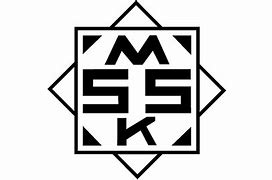 Seriespel U13-16

Nytt för i år är det stora ålderspannet, vi föreningar har lovat att försöka få så jämnt motstånd som möjligt, de flesta föreningar kommer köra med födda U13-14 i denna serie. 

11/11   Trixa- Mssk
18/11   Mssk- CHC (sek. och fika försäljning)
7/1        Mssk- Luleå (sek och fika försäljning)
27/1      Luleå- Mssk
18/2      Mssk-Trixa  (sek och fika försäljning)
24/2     CHC-Mssk
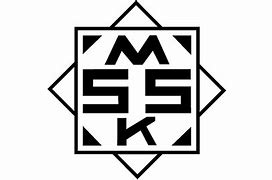 Tjejligor 
16-17 September  Clemensnäs
28-29 Oktober        Munksund
??  November  
2-3December          Åsele
13-14 Januari          Munksund 
24-25 Februari        Trixa Umeå

Träningsmatcher? 

Cuper: 
Sundsvall:   3 januari
Sthm Väsby: 2-3mars
Kiruna:  slutet av mars-början av april

Sponsorer till cuper?
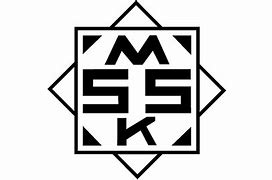 Åtaganden

Eventuellt 2st Luleå/Mssk (SDHL) matcher i Piteå.
4st pass på Ice arena under våren.
Arbetspass på vår egna tjejliga i oktober och januari
Någon försäljning (fikalotteri, eller annan försäljning)

Kostnader

200kr i medlemskap för MSSK
Träningsavgift 500kr (gäller alla utom TKH) betalning med faktura (Billogram) kommer på mailen.
Extra kostnad kan tas ut av spelare då det åker på cuper eller andra resor, detta meddelas i samband med 
       anmälan.
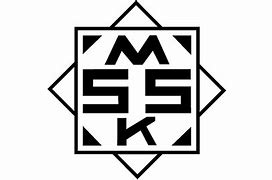 Kick-in

Förlag till kick-in för tjejerna?


Övriga frågor/synpunkter?
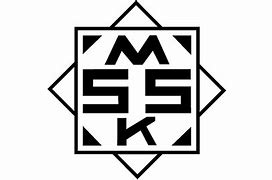